Percentages: Compound Interest
Intelligent Practice
Silent 
Teacher
Narration
Your Turn
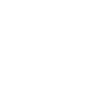 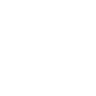 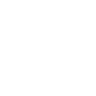 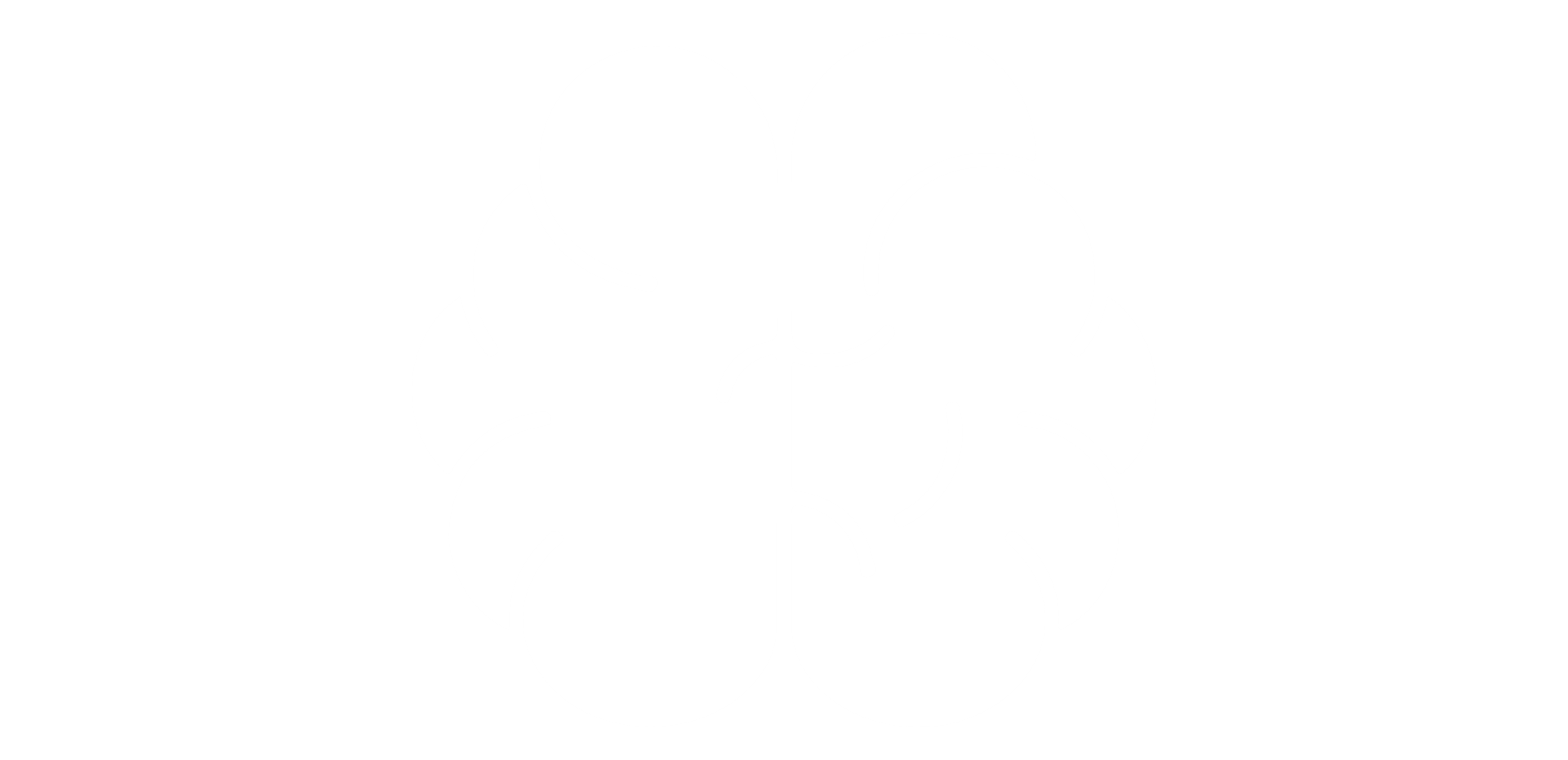 5% compound interest over 4 years
Practice
Worked Example
Your Turn
1368.57
1169.86
849.35
685.74
1828.04
779.28
1272.28
947.96